МОСКОВСКИЙ КРЕМЛЬ
ПУТЕШЕСТВУЕМ ВМЕСТЕ
Каждый день сотни людей приходят на экскурсию в Московский Кремль.
Кремль – исторический центр Москвы.
Более восьмисот лет назад вся Москва находилась в стенах Кремля.
А сами стены были из толстых дубовых брёвен.
Потом стены построили из белого камня, и стала Москва зваться белокаменной.
Кремль, который мы знаем, построен почти пятьсот лет назад.
Московский Кремль имеет двадцать башен.
Самая старая из них – Тайницкая.
Самая красивая – Спасская.
В Кремле стоят Царь – пушка и Царь – колокол.
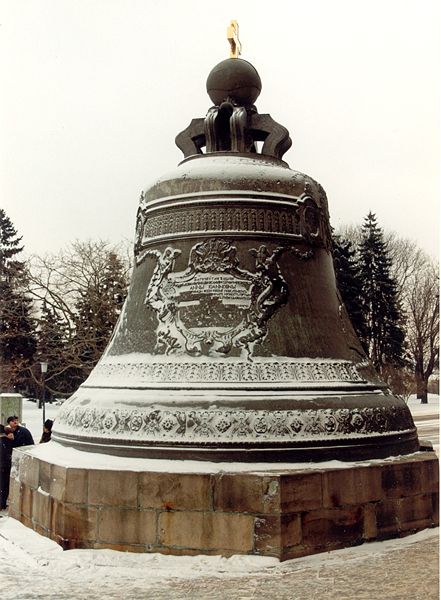 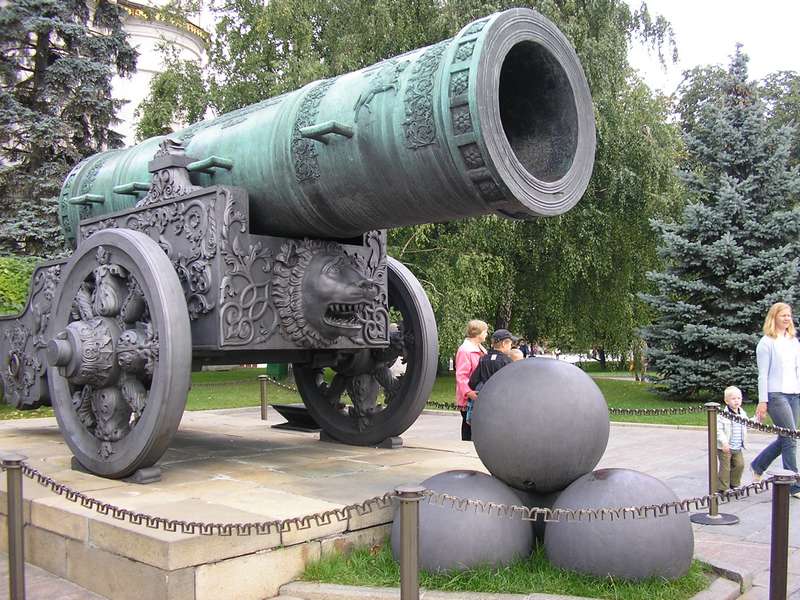 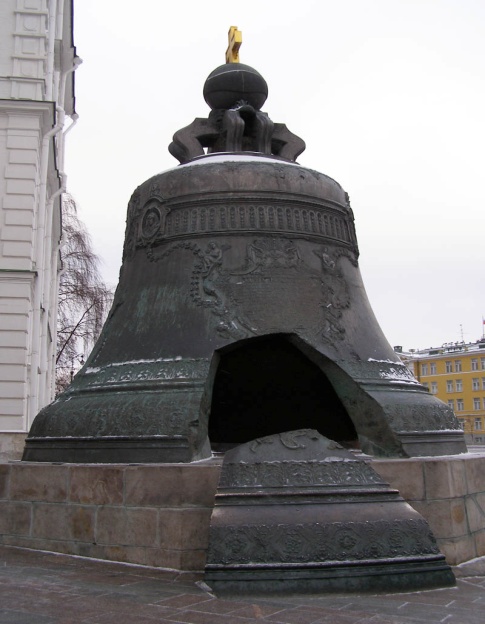 Красная площадь – часть Кремля.
Красная означает «красивая». Название это появилось четыре века назад.
Раньше это был большой торговый центр.
Здесь собирался народ, читались царские указы. Сколько людей и событий видела Красная площадь!
Московский Кремль, Красная площадь – это наша история. Они дороги каждому жителю России.